Геометрия
7
класс
Тема:

Задачи 
на вычисление
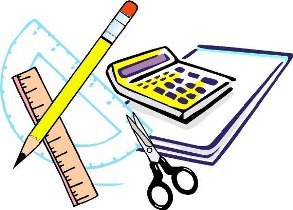 Яшнабадский район. Школа № 161.
Учитель математики Наралиева Ш.Ш.
Ответьте на вопросы
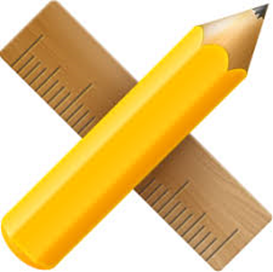 1. Перечислите ступени решения задач.
    Ответ: понять задачу, планирование,
    решение, проверка.
2. Какие виды задач вы знаете?
    Ответ: задачи на вычисление, задачи 
    на доказательство, задачи на построение.
Задача
В
4х
5х
А
Решение: Пусть ∠А=5х, ∠В=4х
С
D
∠А+∠В=∠ВСD по свойству внешнего угла
Задача:
В
4х
5х
А
С
D
Решение: Пусть ∠А=5х, ∠В=4х
∠А+∠В=∠ВСD по свойству внешнего угла
Задача
Найти угол х, если АВ=АС, ВК=ВС на рисунке.
А
х
К
2.Рассмотрим △ВКС-равнобедренный
-равнобедренный
3.Рассмотрим△ВАС
∠КВС= х
х
В
С
Задача
Отрезок АВ разбит на части отрезками, длины которых  относятся  как 1:2:3:8 и которые следуют в том же порядке. Найдите длину отрезка АВ, если расстояние между серединами крайних отрезков равно 19 см.
К
С
Е
В
А
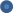 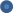 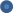 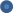 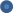 М
О
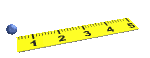 19 см
К
С
Е
В
А
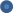 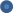 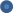 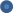 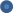 М
О
19 см
Дано:
АС=х, СЕ=2х, ЕК=3х,КВ=8х
МО=19 см
АВ=? см
Решение: МО=МС+СЕ+ЕК+КО
МС=0,5х,  КО=4х
0,5х+2х+3х+4х=19    х=2
АС=2 см, СЕ=4 см, ЕК=6 см, КВ=16 см
АВ=АС+СЕ+ЕК+КВ
2см+4см+6см+16см=28 см             Ответ:  АВ=28 см
Задача 4 (стр. 147)
Т
?
К
Р
В
Рассмотрим четырёхугольник КВРТ
А
С
ЗАДАНИЯ ДЛЯ САМОСТОЯТЕЛЬНОЙ РАБОТЫ
Выполнить 
письменно задачи
№ 1, 5, 12
 (стр. 147).
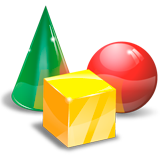